Соціально – психологічний тренінг 
для підлітків 14 - 16 років
«Розвиток комунікативної компетентності у старшокласників»
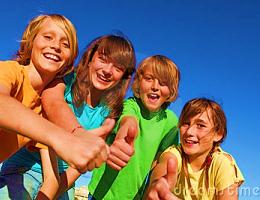 МЕТА: підвищення рівня комунікативної компетентності у підлітків. 

ЗАВДАННЯ:
Пізнання своїх можливостей та обмежень у взаємодії з іншими людьми. Усвідомлення і зняття внутрішніх бар'єрів і затискачів, що заважають ефективній комунікації. 
Розвиток здатності прогнозувати поведінку іншої людини.
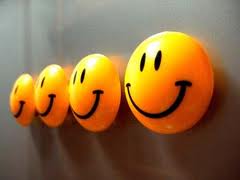 Криголам. Знайомство та презентація свого “Я”
Мета: знайомство з учасниками, презентація себе, налагодження  контакту між учасниками, розширення відомостей про присутніх, позитивні емоції.
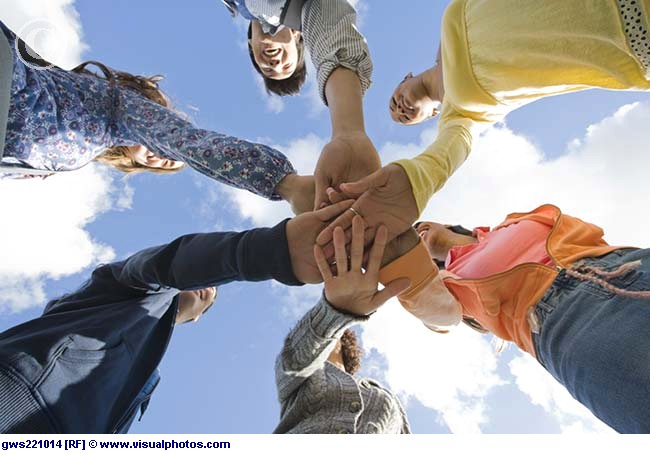 Правила тренінгової роботи
- дотримуватись регламенту (пунктуальність);- слухати і чути;- бути активним;- говорити тільки за темою і тільки від свого імені;- не критикувати: кожен має право на власну думку;- толерантність;- взаємоповага;- говорити коротко, по черзі;- правило піднятої руки;- право ведучого тощо.
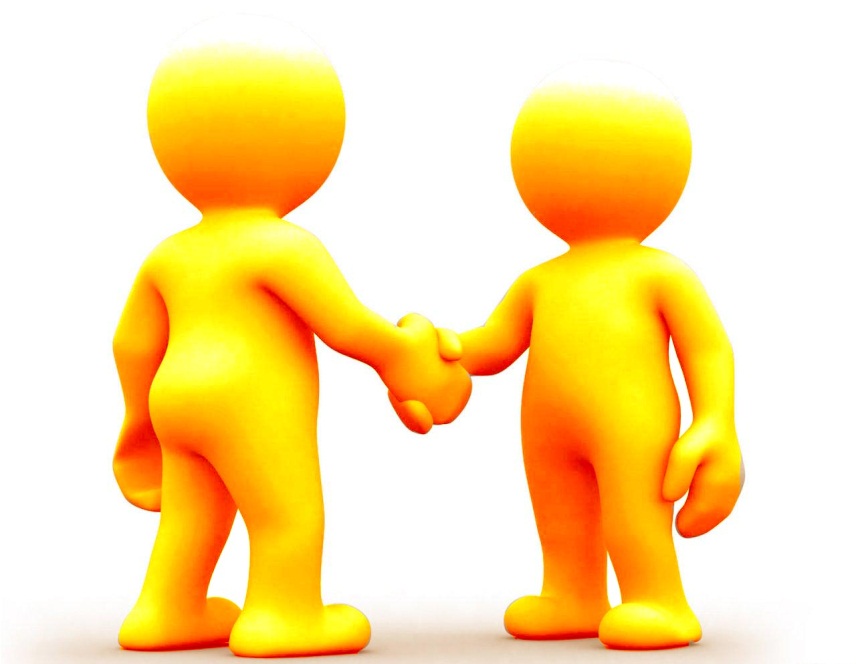 Вправа «Метафора».
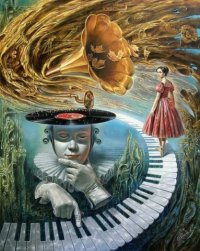 МЕТА: визначити особливості самовираження учасників з допомогою метафоричних засобів.
Вправа  «Автопортрет»
МЕТА: 
звернути увагу учасників на унікальність кожної особистості.
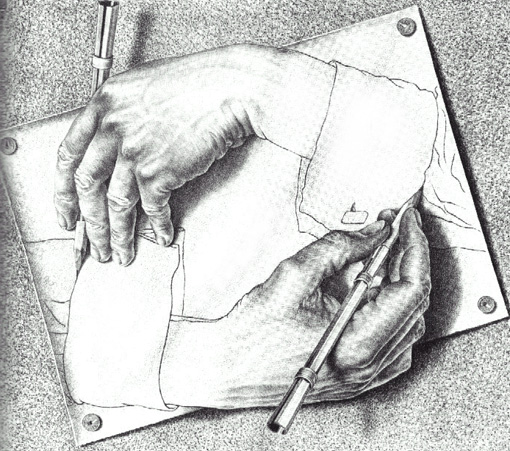 Вправа « ? »
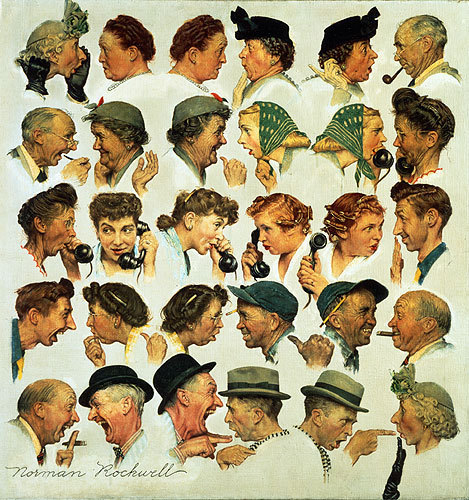 Мета:
 показати механізм створення комунікації, виявити чинники, що впливають на створення інформації.
Групова робота   
  «Якості та вміння, важливі для ефективного спілкування»
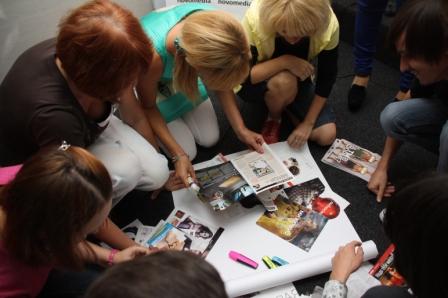 Вправа «Скульптура сьогоднішнього  дня»
МЕТА: визначити настрій групи
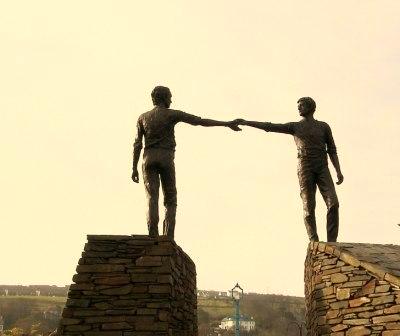